Adaptations of CS50x 
in Indonesia
By: 
Ni’mah Faadlilah, S.Pd.
Jakarta, March 2024
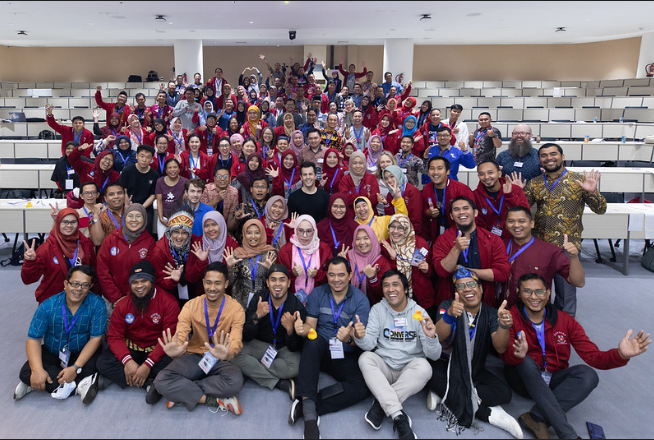 PROFIL
Name		: Ni’mah Faadlilah, S.Pd.
Occupation	: ICT Teacher
School	: UPT SMP Negeri 3 Garum,
	  Kabupaten Blitar Jawa Timur
Hobby	: Reading, writing
Achievement	: Teaching Fellow of CS50x
	   Indonesia-Harvard University
	   2023-2024
Experience during CS50
Difficulties:
Time management
Forget about the material of Computer Science
Have no background in Computer Science
Strict discipline in submitting assignments (Quiz, Labs, Pset, test, Final Project)
The task are out of the box
Lack of Literacy
Language
Experience during CS50
Solution:
Make priority, commit, and focus
Adapt the way of learning with the new system 
Read more, read announcement page in the website, another reference, rewatch video lecture
Stay calm, ask if don’t understand
Always attend section and Office Hour
Experience during CS50
Achievement:
Speaker in the teacher community
Using Flask to create e-LKPD easier
Building computational thinking
Realize that digital literacy is important
Process is the most importing than result
Implementation in School, Class, and Community
1. In Junior High School - Scratch
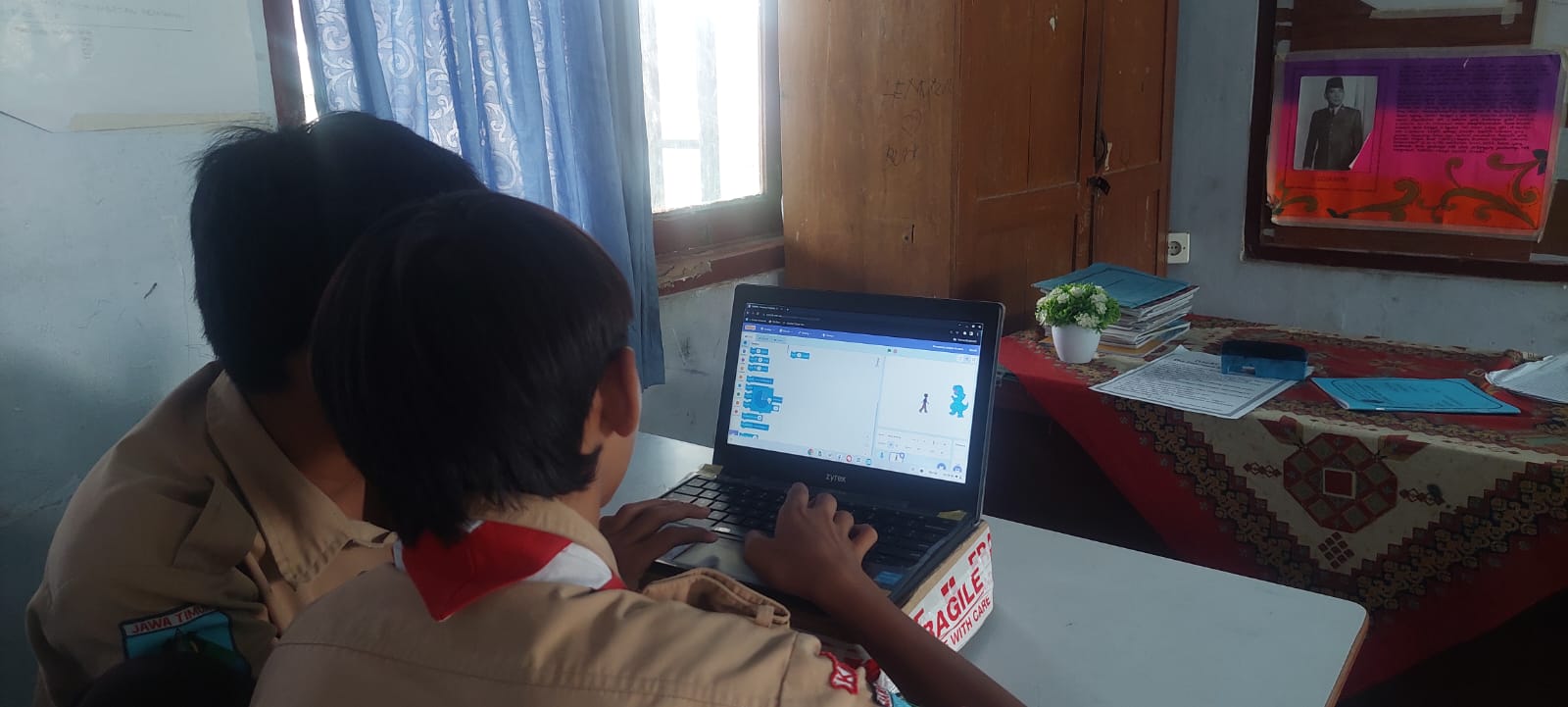 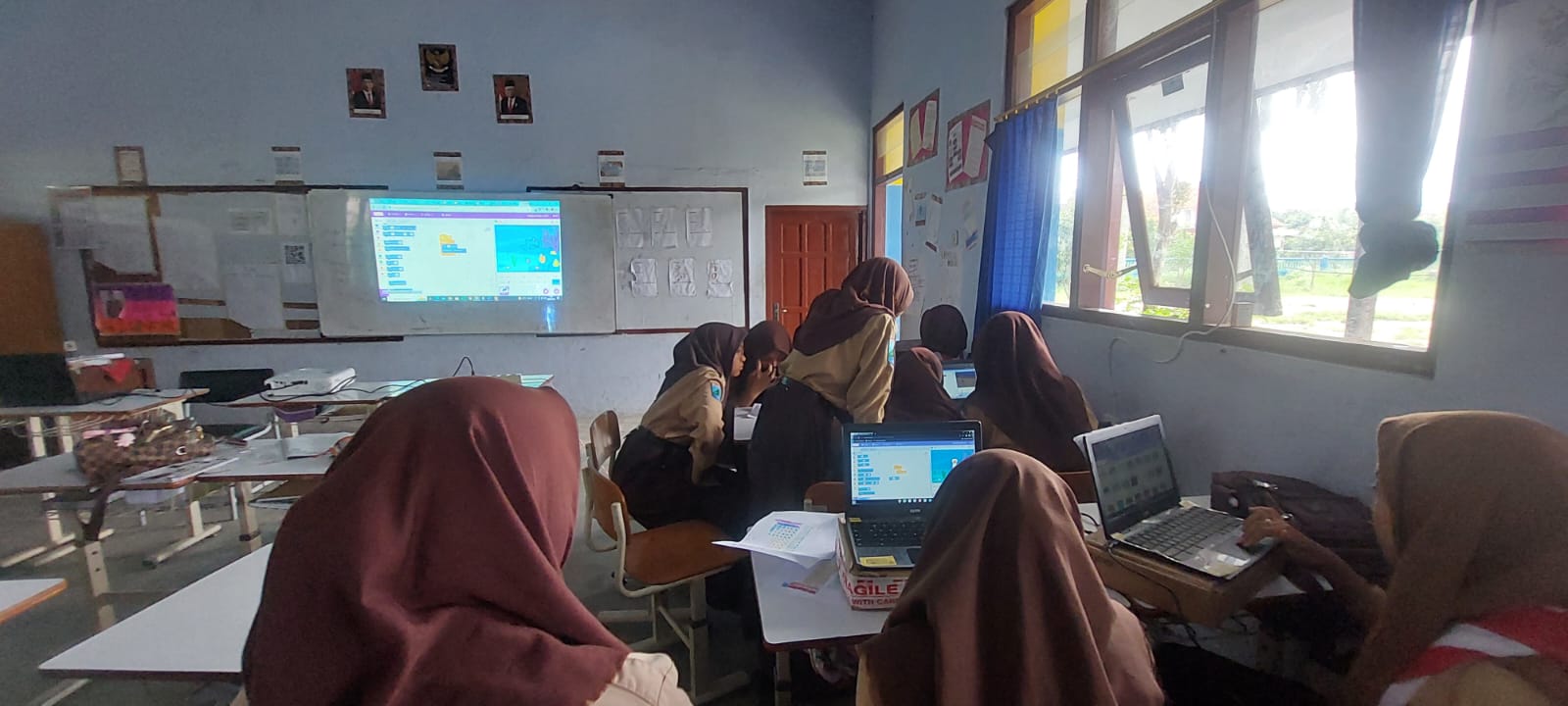 Implementation in School, Class, and Community
1. In Junior High School - Scratch
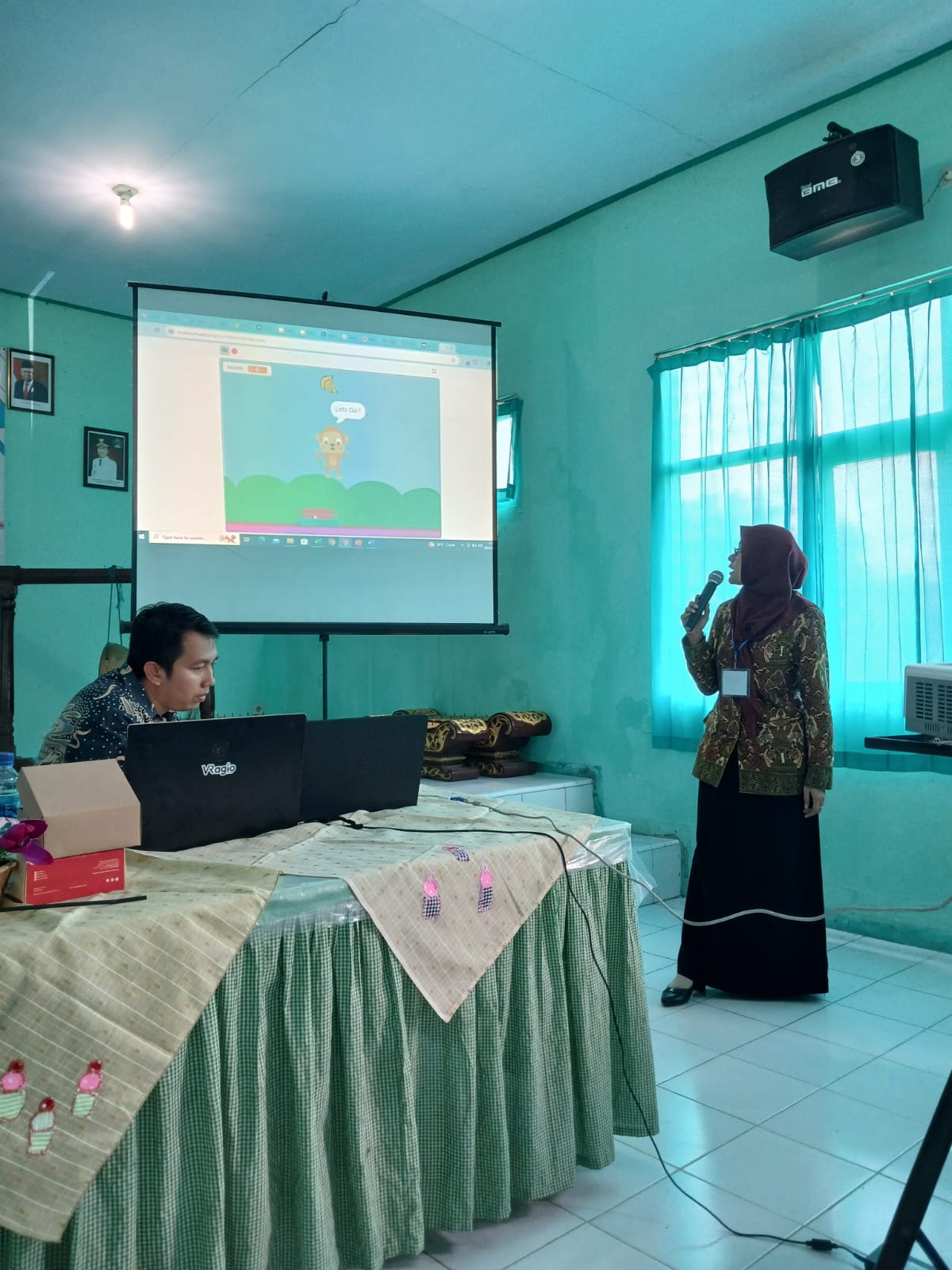 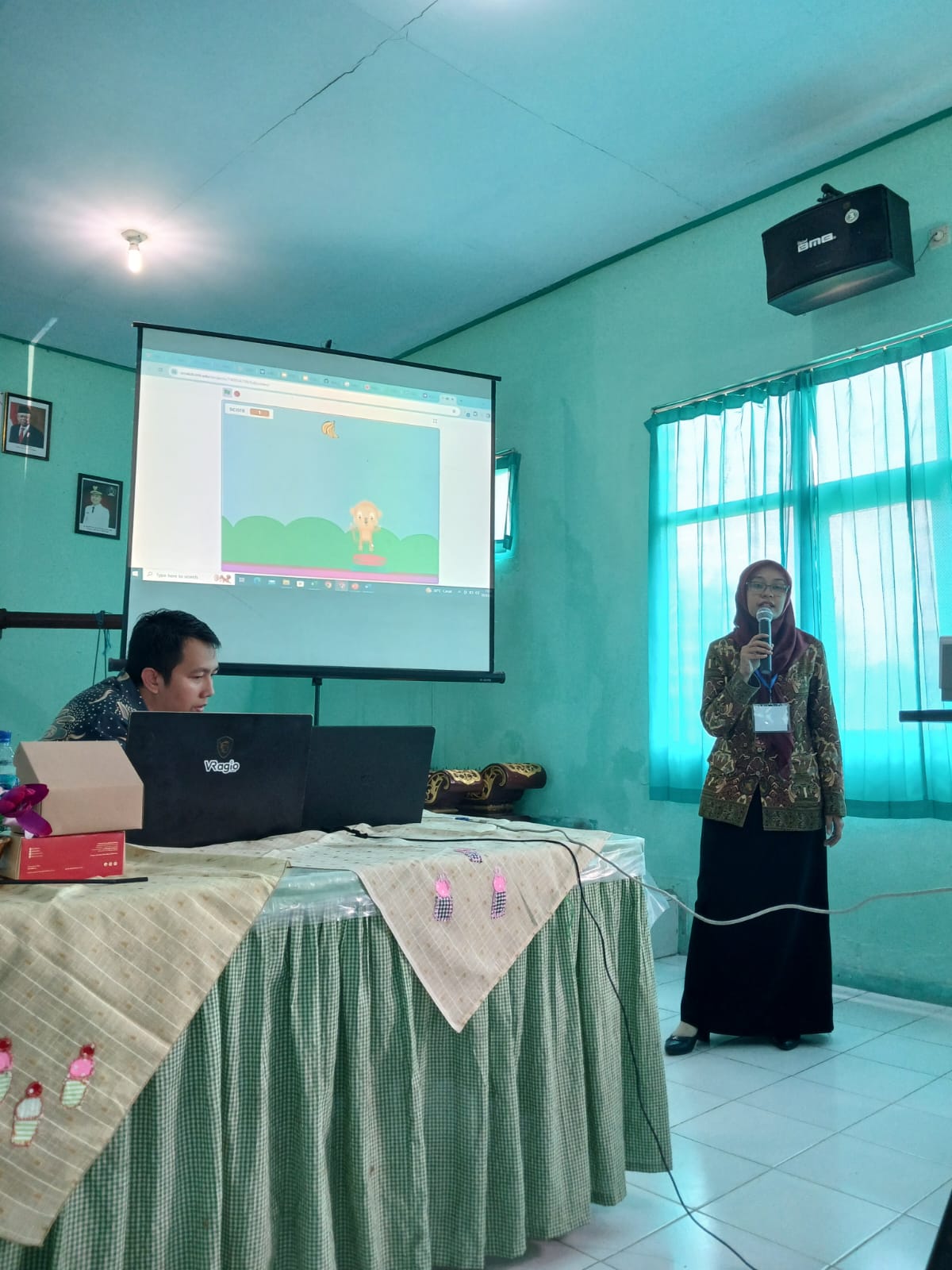 Implementation in School, Class, and Community
1. In Junior High School - Scratch
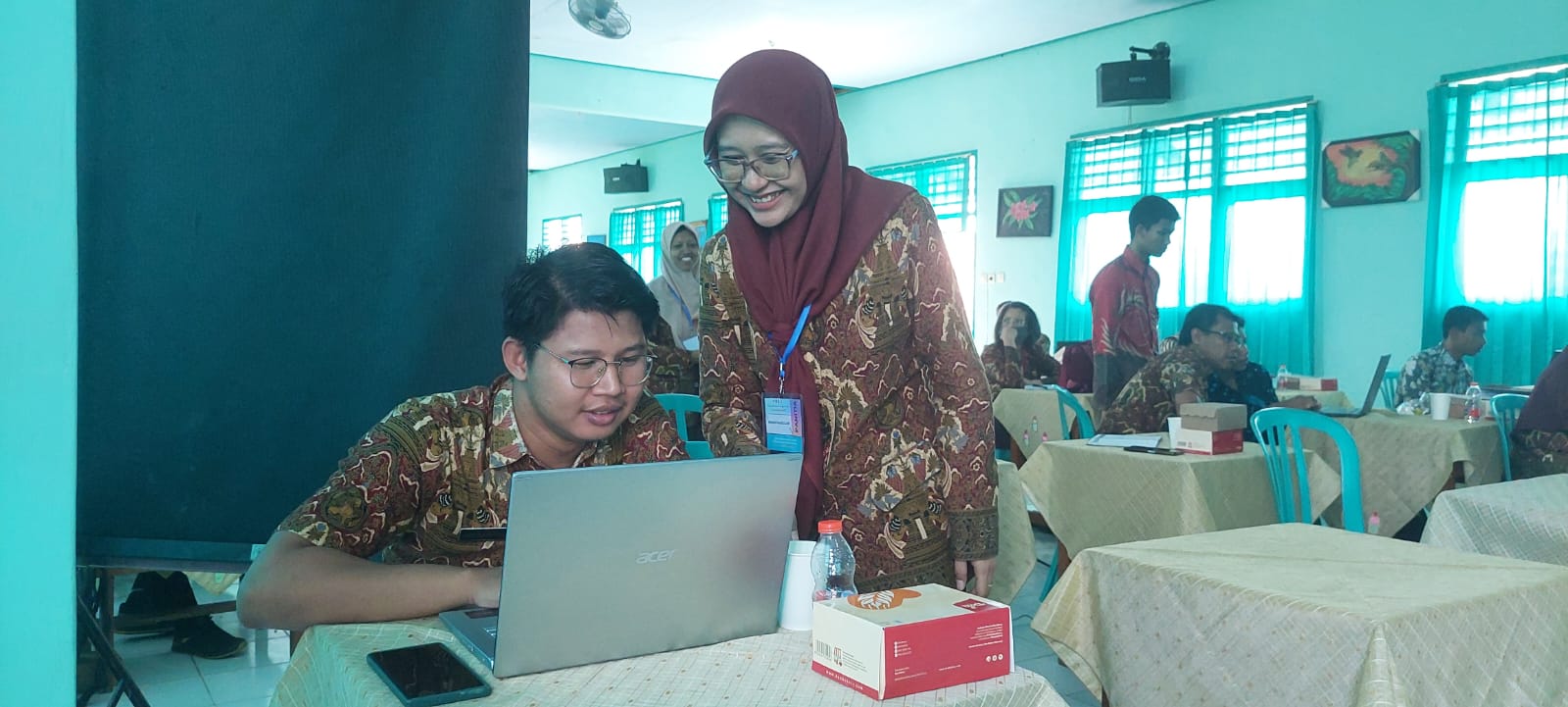 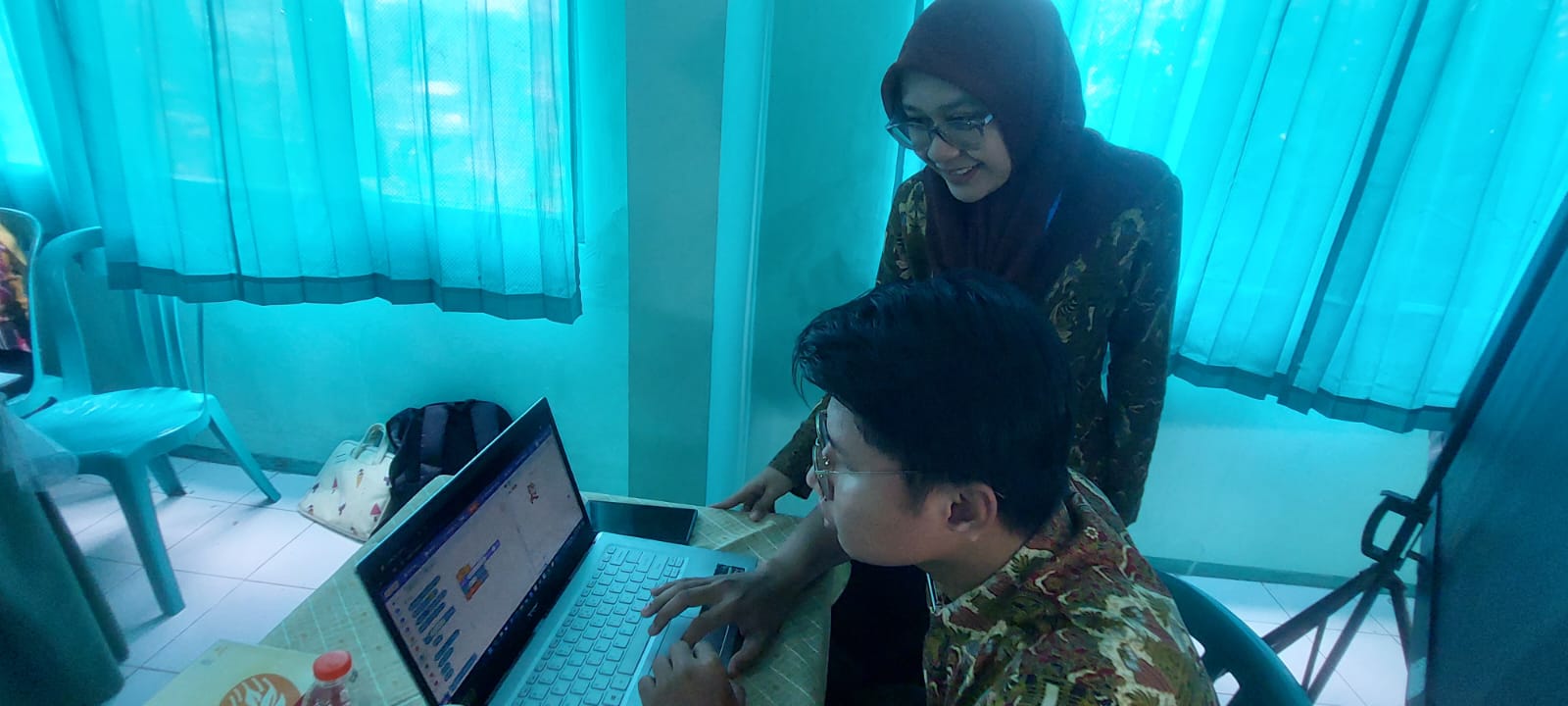 Implementation in School, Class, and Community
Bapak Trangnjono Soewarno– SMP Kristen Gloria 2 – Surabaya
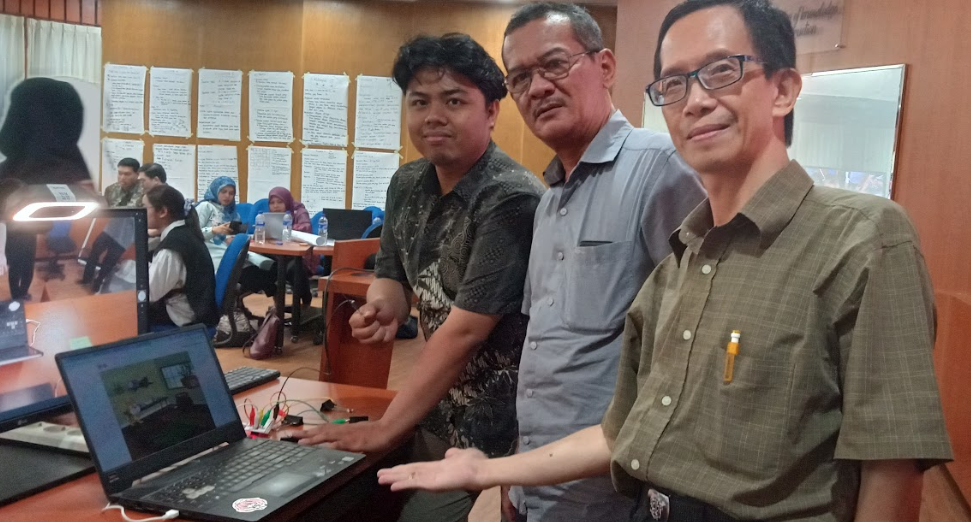 Implementation in School, Class, and Community
2. Senior High School 
Algorithms and Programming : C  Variable, algorithm, pseudocode, flowchart, loops, if
Data Analysis : Python  print, array, looping, import
Implementation in School, Class, and Community
Bapak Nur Rahmat Wahyuaji – SMA Negeri1 Gambut – Kalimantan Selatan
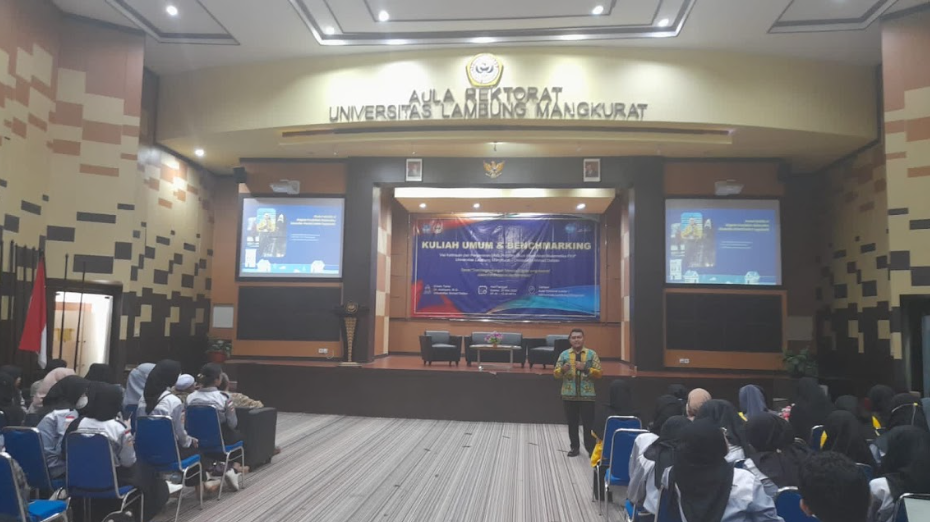 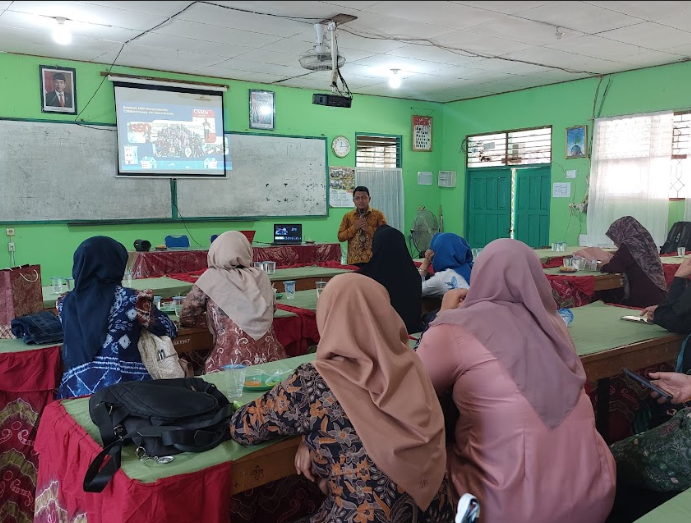 Implementation in School, Class, and Community
3. Vocational High School  software engineering
	10th grade = Scratch, C, Python
	11th grade = web programing  html, CSS, JavaScript, SQL
		            Mobile Application  Android studio, Flask, Python
	12th grade = UI/UX
Implementation in School, Class, and Community
Ibu Listianty Dewi A – SMK Negeri 12 Malang
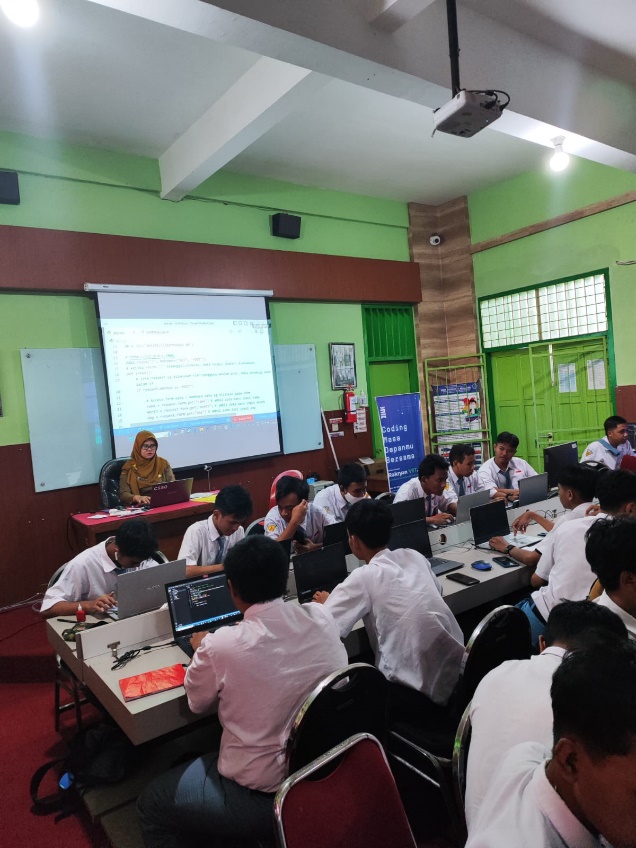 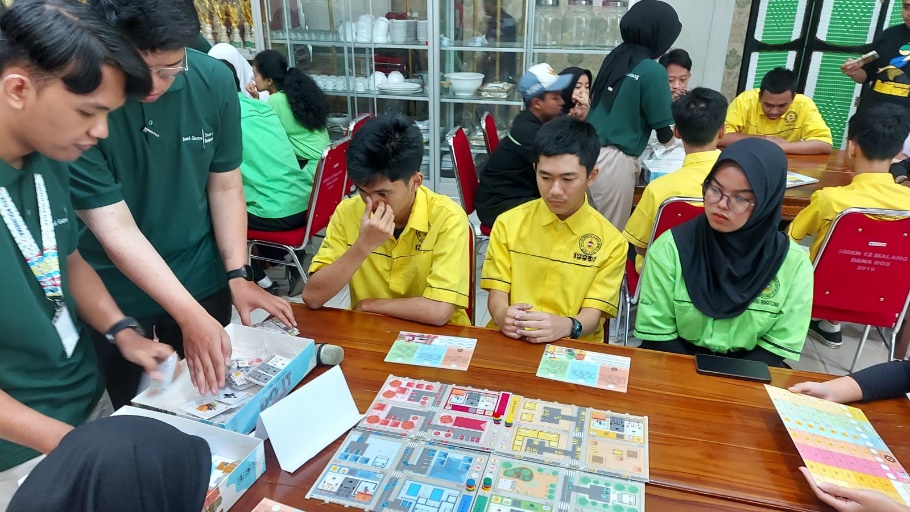 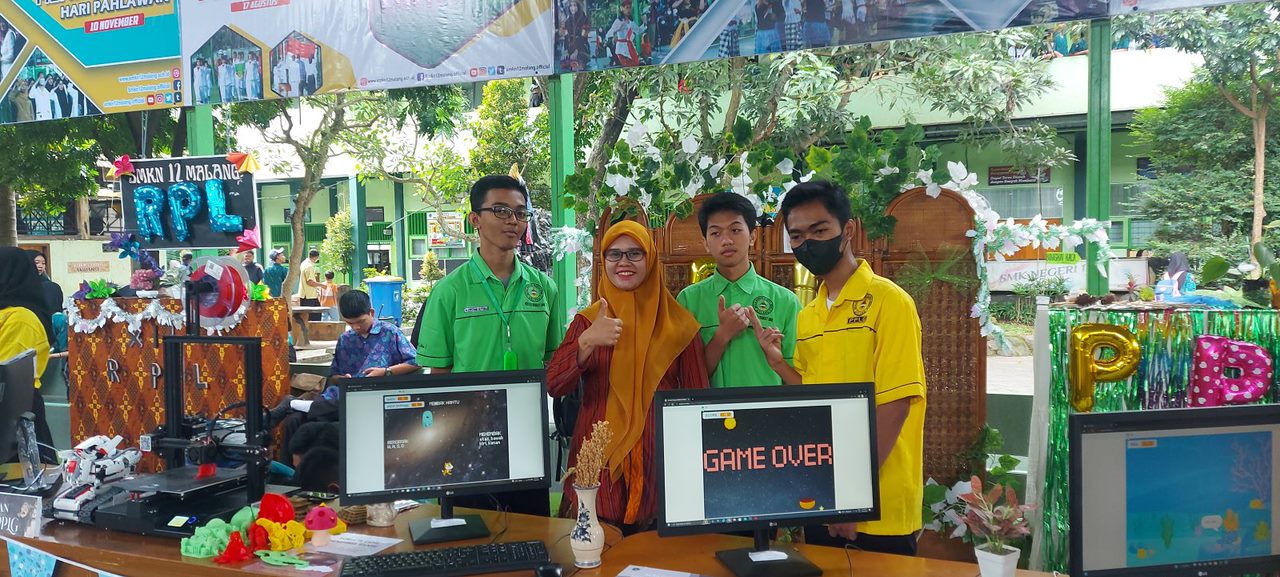 Implementation in School, Class, and Community
For another subject (English Teacher, Physics Teacher, Math Teacher, etc)
Adapt and adopt the curriculum of CS50
Pedagogy 
Critical Thinking
Logical Thinking
Problem solving
Discipline
Implementation in School, Class, and Community
Bapak Sandi Maulana Abdillah – SMP Negeri 4 Surade Sukabumi
Use scratch to make English short story
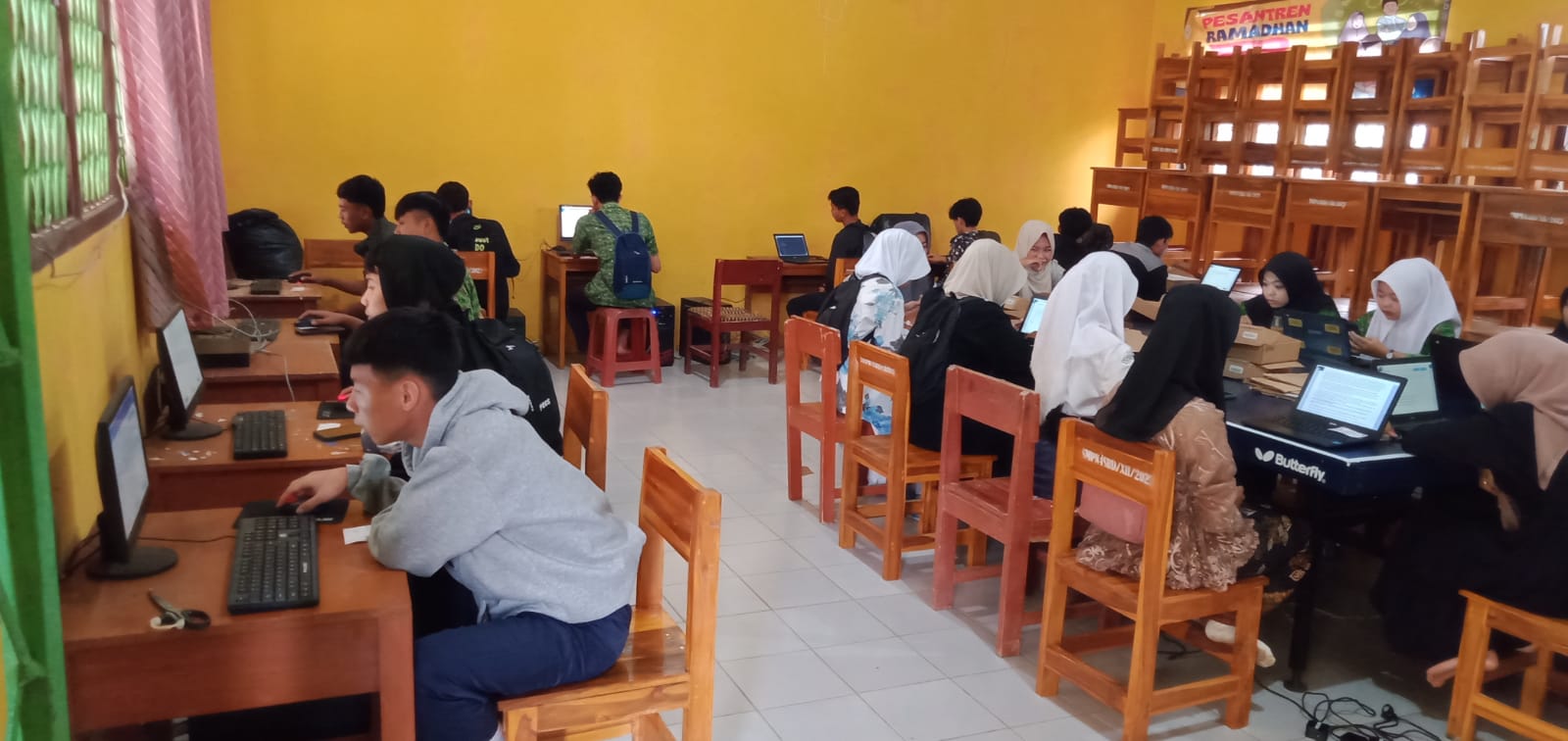 Ice Breaking
Reflection
After join the CS50 I know about computational thinking and problem solving, programming language
Be an honest person at work (Academic honesty)
Be an discipline teacher
There will always be a light at the end of the tunnel
Motivation
Believe that you can achieve it and be disciplined with your time management.
Difficult? Yes, Give up? Don’t
This is not the end but beginning of your journey
Keep up the spirit of CS50
Spread all of what you get from CS50 to your student, fellow teachers and your community
WELCOME TO THE CS50X-INDONESIA COMMUNITY
THANK YOU